CCM MeetingUpdate from Implementation Support Mission December 9, 2021
Health and Nutrition Service Access (HANSA) Program
Project Objective
To help improve access to quality health and nutrition services, with a focus on priority programs such as HIV and TB , particularly in targeted areas of Lao PDR
Alignment
The project is fully aligned with key national strategy and global policy priorities, including the health sector reform strategy 2021-2025
Sector-wide engagement
HANSA is investing at all levels of the health system (provincial, district, village) and increasing coordination between all the main departments of the MOH
PBF Approach
HANSA is implemented through a performance-based financing approach using Disbursement Linked Indicators (DLIs) based on experience of previous WB project
Project Financing
HANSA is jointly financed by World Bank ($23M), Global Fund ($10M) and DFAT ($3M): Total Financing of $36M (July 2020 to December 2025)
HANSA Project Components
Joint Investment Overview
A total of USD 36M to be invested in HANSA which includes three components
34%
Component 1
USD 12.2M
USD 23M (Credit) 
(64% of HANSA)
HANSA
USD 36.0M
World Bank
Component 2
USD 17.8M
49%
USD 3M (Grant)
(8% of HANSA)
DFAT*
Wambo/GDF
USD 4.7M
USD 4.7M
(30% of alloc.)
Component 3
USD 6.0M
17%
USD10M (Grant)
(28% of HANSA)
(65% of alloc.)
GF 
2020-2022 Allocation TB/HIV
USD 15,507,232
USD 0.8M
(5% of alloc.)
Component 4
USD 0.0M
0%
TA (WHO/CHAI)**
USD 0.8M
For Contingent Emergency Response
(no GF nor DFAT involvement)
GF 
2021-2023 C19RM award
USD 7 M
* The Department of Foreign Affairs and Trade of Australia
** External TA to support HANSA
4
The Joint Mission jointly conducted by:
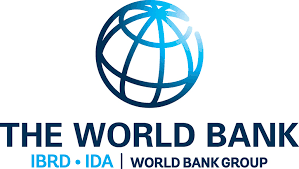 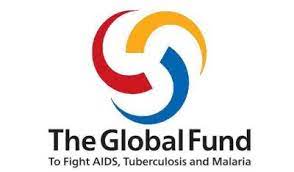 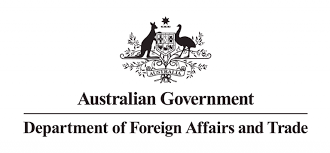 Objectives of Joint Mission 22 Nov – 1 Dec 2021
Review implementation progress and follow up on actions from the technical update mission in June 2021 

Discuss and agree on the scope of the restructuring

Discuss and agree on mitigation actions related to the COVID-19 situation to accelerate implementation
Key Findings: Component #1
Improving quality of health care at the HC level
Teams have been trained on QPS in 4 provinces, the assessments completed in November, and 4 additional provinces planned in December
3rd part verification agency was contracted and first round of assessment to be completed in January 2022
The first QPS payment to the HC is expected in Q1-2022

Challenges
Delays in implementation of activities due to Covid-19 restrictions
Challenges for HC in opening of bank accounts to receive QPS payment
Component #2: Service delivery (12 DLIs)
Strengthening PHC for performance and quality for UHC
Performance and quality assessment at primary health  
Free MCH and timely payment to health center                   
Supply of essential drugs and supplies at health center      
Deployment of clinical personnel at health center level       
Financial Management at health center 
Improved data and monitoring using DHIS2
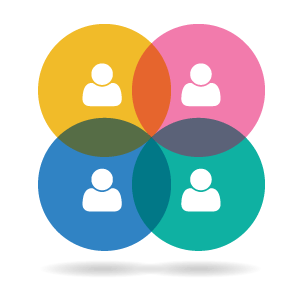 DLI-A
DLI-B
DLI-C
DLI-D
DLI-E
DLI-F
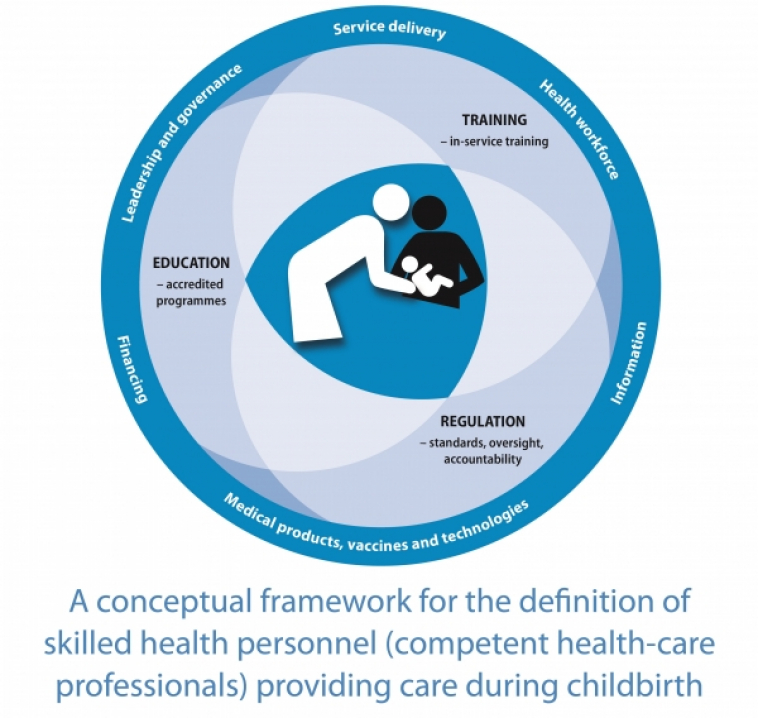 Addressing Malnutrition (focus on four priority provinces)
Implementation of SBCC and GMP at village-level
Integrated outreach to remote villages
Increased coverage of MCH and immunization services
DLI-G
DLI-H
DLI-I
Delivery of Priority Public Health Programs
Increased coverage of HIV testing and treatment
Improved TB notification
Strengthening health security and preparedness
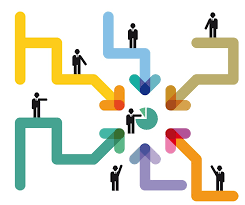 DLI-J
DLI-K
DLI-L
8
Component #2: HIV and TB
Key Findings 
CHAS reportedly on track to achieve 2 out of the 3 requirements for the DLI - HIV testing among MSM and ARV treatment coverage expected to meet Year 2 targets, HIV testing among FSW remains challenging

NTC is on track to partially achieve one requirement and to fully achieve a second requirement for the DLI – TB case notification rate has decreased while GeneXpert coverage remains high

COVID-19 related lockdown measures and travel restrictions have made it increasingly difficult to reach key populations with HIV testing and to conduct TB active case finding
Component #2: HIV and TB
Key Recommendations

Increasing coverage of HIV testing: CHAS to develop a roadmap with CSOs, WHO and UNAIDS with clear strategies to assure increased HIV service coverage among key populations. The roadmap should suggest specific strategies to address barriers to HIV testing for key populations in the context of Covid-19 and propose evidence-based HIV prevention and treatment interventions (such as CBT, ST, PrEP) to optimize and increase coverage of effective interventions for hard to reach populations. 

Increasing TB case notification through a differentiated approach: NTC to develop a road map with CSOs and WHO with clear strategies to increase TB case notification. The roadmap should consider a differentiated approach for the provinces based on current programmatic performance and addressing barriers to implementation in the context of Covid-19, including strategies to strengthen the capacity at the local and community level to conduct active case finding.
Key Findings: Component # 3
Completed optimize HR structure under NPCO for WB/GF financed programs

Completed recruitment of verification agencies for DLIs and QPS

Timeline for QPS and DLI verification has been discussed and agreed. The DLI verification reports for the first QPS verification and DLI Year-1 achievement are expected in February and March 2022 respectively
Key Findings & Recommendations: Gender
Finalized Annual Implementation Plan based on Gender Action Plan (GAP)

Update Gender Assessment and GAP for the actual pace of implementation in the COVID-19 context 

Consider needs of key populations and barriers to HIV and TB services to update Gender Assessment and implementation of GAP
Restructuring: reimbursement to advance payment
Delays in the contracting of the independent academic institution (IAI) and subsequent verification of DLI results, have affected planned timelines for Year 1 disbursement

As per the request from MOH and MOF, the WB and GF have agreed to advance Year 1 funds prior to the official verification of programmatic results by the IAI

Aim: to provide more flexibility in order to address the impact of COVID-19 on implementation and to mitigate delays in IAI verification of the DLI results

Year 1 payment: advance payment for Year 1 will be made upon receipt of MOH’s programmatic report of achievement against DLI targets, but prior to verification by IAI

Year 2 payment: reimbursement payment, but only upon verification of Year 1 results – adjustments may be made
Procurement & Co-financing
GoL committed US$ 3.1 M of domestic funding for procurement of HIV and TB commodities for the 2021-2023 period, in addition to US$ 4.7 M budgeted under GF grant

MOH requested to utilize Y3 procurement grant budget to cover Y2 gaps in order to avoid delays 

Orders need to be placed (Wambo/GDF) asap

Request for letter of commitment from the Minister of Health with assurance for Y3 procurement
C19RM: US$ 7 M for 2021 - 2023
Procurement of Health Products: GeneXperts, PPE, reagents, LLINs, RDTs, oxygen

Support for the HIV, TB and Malaria Programs to ensure continuity of testing and treatment services: updating of guidelines and SOPs, referral systems, living support for patients, household visits and transportation costs

Support for the community-led response: support to networks and peer-support groups for ART retention, online counselling, community monitoring for contact tracing, treatment adherence, follow up, online counselling for HIV and TB, provision of mental health services and support for survivors of domestic violence through the shelters
THANK YOU